ФГБОУ ВО Первый МГМУ им. И.М.Сеченова
РЕАЛЬНОСТИ И ПЕРСПЕКТИВЫ  ДПО«СЕСТРИНСКОЕ ДЕЛО В РЕАНИМАЦИИ И АНЕСТЕЗИОЛОГИИ»
зав. кафедрой управление сестринской деятельностью и социальной работы, к.м.н.      Касимовская Наталия Алексеевна
ассистент кафедры управление сестринской деятельностью и социальной работы
Лазарева Ольга Дмитриевна
СЕСТРИНСКОЕ ДЕЛО В РОССИИ
1919-1989года – помощник врача, работающий под его наблюдением и по его указаниям
1991- отсутствие профессионально подготовленных управленческих кадров
1991- в России создается система многоуровневого сестринского образования
1991-1992года – Профессионально-образовательные программы по специальности:
 « Сестринское дело»(возрастание спроса на сестринские услуги высококвалифицированные сестринские кадры) 
1992год-  1695,0 тысяч специалистов со средним медицинским образованием
1991-1995года – государственный образовательный стандарт высшего профессионального образования ( 15 медицинских вузов России)
1994год- состояние и перспективы развития сестринского дела в Российской Федерации (Государственный стандарт по специальности 04.06.00.» Сестринское дело»
2011 год- первый ФГОС по подготовке бакалавров « Сестринское дело»
Сегодня  идет подготовка к ФГОС четвертого поколения
Дополнительное профессиональное образование
«Лучшее образование- это самообразование»
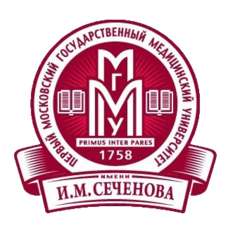 РАЗВИТИЕ ПОСЛЕДИПЛОМНОГО ОБРАЗОВАНИЯ                       ДПО
С начала 70- годов ХХ века система последипломного образования средних медицинских и фармацевтических  работников не подвергалась  пересмотру с начала формирования.
Последипломная  подготовка медицинских сестер осуществляется  на основании нормативных актов в которых указаны: порядок  повышения квалификации, сроки получения сертификатов, возможности проведения  подготовки.
Основные требования, предъявляемые сегодня к медицине,- «образование в течении всей жизни», непрерывное профессиональное развитие приводит к изменению цели, содержания и условий обучения  медицинских сестер.
НАШ  ОПЫТ
клиническая практика является одной из организационных форм практического обучения
наглядная теоретическая подготовка в виде лекций и семинарских занятий с использованием презентаций
экзамена с раздельной оценкой итоговых теоретических знаний и практических навыков
Цели повышения квалификации со средним медицинским образованием-подготовка специалистов, ориентированных на достижение высоких результатов в охране здоровья населения
традиционные образовательные ресурсы( лекции, практические занятия, презентации, модели, видеоролики)

самостоятельные обучающие ресурсы с участием преподавателей.

подготовка докладов для выступления на научно- практических студенческих конференциях.

автономные обучающие ресурсы( мультимедийный курс для самостоятельного обучения, дистанционное обучение, электронные версии учебников, учебных пособий, интернет-ресурсы. 

восприятие информации через программу ms power point обеспечивается более полное представление клинической картины, усвоение алгоритмов оказания неотложной помощи.
СЕСТРИНСКОЕ ДЕЛО В РЕАНИМАЦИИ И АНЕСТЕЗИОЛОГИИ
ПРОФЕССИЯ МЕДИЦИНСКОЙ СЕСТРЫ-АНЕСТЕЗИСТА И МЕДИЦИНСКОЙ СЕСТРЫ ОТДЕЛЕНИЯ РЕАНИМАЦИИ (ОРИТ) ОДНА ИЗ САМЫХ БЫСТРО РАЗВИВАЮЩИХСЯ  МЕДИЦИНСКИХ ДИСЦИПЛИН.
ПРОФЕССИОНАЛЬНЫЙ УРОВЕНЬ НАШИХ СПЕЦИАЛИСТОВ НЕДОСТАТОЧНО ВЫСОК ПО СРАВНЕНИЮ С ДРУГИМИ СТРАНАМИ.
ОТСУТСТВУЕТ ПРАВИЛЬНО-ВЫСТРОЕННАЯ СИСТЕМА ПОДГОТОВКИ МЕДИЦИНСКИХ СЕСТЕР.
СЛОЖНОСТИ С КАДРАМИ ОБУСЛОВЛЕНЫ ЭМОЦИОНАЛЬНОЙ  СОСТАВЛЯЮЩЕЙ ИХ РАБОТЫ, ВЫСОКИМ УРОВНЕМ ФИЗИЧЕСКИХ ЗАТРАТ, КОТОРЫЕ НЕ ОТВЕЧАЮТ ФИНАНСОВЫМ ПОТРЕБНОСТЯМ.
 ПРАКТИЧЕСКИЙ ОПЫТ ПОЛУЧАЮТ НА РАБОЧИХ МЕСТАХ.
Учебно-методический кабинет
В 2016 году на кафедре
 управление сестринской деятельностью и социальной работы  был организован учебно-тренинговый кабинет
На кафедре имеются все необходимые манекены, муляжи для отработки основных практических манипуляций  по направлению «сестринское дело» для  практикующих медицинских сестер на курсах повышения квалификации по различным дисциплинам
(их около 30)
 Практические навыки сердечно-легочной реанимации
Разбор клинических случаев угрожающих жизни состояниях  для подготовленных и не подготовленных специалистов, оказывающую СЛР
Предпочтения при выборе форм обучения
Наличие потребности и желания к самосовершенствованиюЧасть медицинских сестер   испытывает  дефицит специальной литературыОтсутствие  Интернет –технологии  в процессе их самообразования
ПЕРСПЕКТИВЫ РАЗВИТИЯ
Реализация образовательного процесса, обеспечивающего принцип непрерывности образования
Дистанционное обучение курсантов
Внедрение системы непрерывного медицинского образования(НМО) для практических медицинских сестер.
Разработка алгоритмов/СОП по стандартам, по клиническим направлениям.
Пути решения
Престиж профессии медицинской сестры, повышение статуса, изменение профессионального положения медицинской сестры, повышения уровня квалификации и мастерства специалистов 
Создание системы комплексного медицинского образования
Признания ценности профессии в социальном и медицинском сообществах
Ориентация медицинских сестер на повышение своего профессионального уровня (дополнительное образование)
Повышение самооценки и самоуважения медицинского персонала
НАШИ ОЖИДАНИЯДля усовершенствования системы  организации дополнительного профессионального образования необходимы следующие формы накопительной системынакопление академических кредитов (АК)межаттестационный период  прохождения аттестациииндивидуальный образовательный план(ИОП)
БЛАГОДАРИМ ЗА ВНИМАНИЕ!